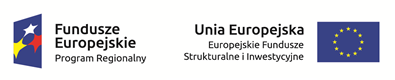 Analiza sytuacji społeczno-ekonomicznej cudzoziemców w województwie śląskim wraz z oceną możliwości wsparcia tej grupy w ramach RPO WSL na lata 2014-2020
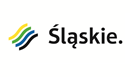 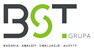 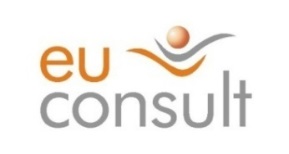 Cel projektu: określenie możliwości oraz kierunków wsparcia cudzoziemców w województwie śląskim w ramach RPO WSL na lata 2014-2020
Informacje o projekcie
Analiza danych zastanych: akty prawne, dokumenty programowe, raporty z badań, dane dot. cudzoziemców GUS, dane z instytucji publicznych oraz informacje WWW).
 Telefoniczne wywiady wspomagane komputerowo (CATI): 300 przedsiębiorców zatrudniających cudzoziemców w województwie śląskim. 
Wywiady bezpośrednie kwestionariuszowe (PAPI): 100 studentów-cudzoziemców. Badanie zrealizowane na 5 uczelniach.
Indywidualne wywiady pogłębione (IDI): eksperci zajmujący się tematyką cudzoziemców, przedstawiciele instytucji zajmujących się obsługą cudzoziemców w województwie śląskim, przedstawiciele śląskich uczelni publicznych i niepublicznych oraz przedsiębiorcy zatrudniający cudzoziemców w województwie śląskim.
Wywiad grupowy (FGI): omówienie rezultatów przeprowadzonej analizy 
Benchmarking: metoda analizy porównawczej, w celu wykorzystywania doświadczenia innych
Zastosowane metody badawcze
Imigracje zagraniczne na pobyt stały do województwa śląskiego w latach 2012-2016
Liczba cudzoziemców w Polsce
Źródło: opracowanie własne na podstawie danych BDL GUS.
Imigracje zagraniczne na pobyt stały do województwa śląskiego w latach 2012-2016 według kontynentów
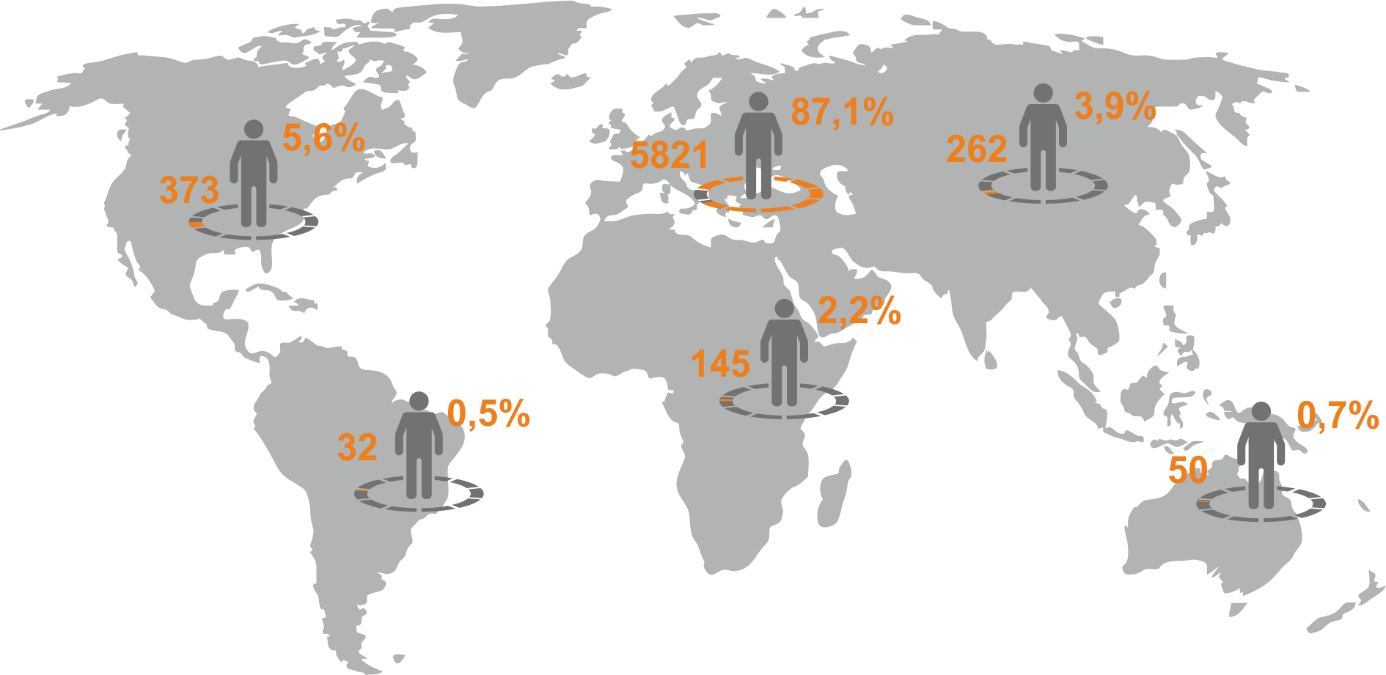 Źródło: opracowanie własne na podstawie danych BDL GUS.
W latach 2012-2016 liczba nowych imigrantów zameldowanych na pobyt stały systematycznie spadała. Na przestrzeni analizowanego okresu liczba nowych imigrantów spadła o 37%. 
W tej chwili na terenie woj. śląskiego przebywa prawie 19 000 cudzoziemców.  Ponad 10 000 z nich przebywa tam w ramach pobytu czasowego, z czego 4 000 stanowią obywatele Unii Europejskiej. Największą grupę stanowią obywatele Ukrainy (10 000 osób).
Największy odsetek imigrantów w województwie śląskim to osoby z Europy (87,1%). 
Większość imigrantów w województwie śląskim na przestrzeni lat 2012-2016 stanowią mężczyźni, jednak różnica między  liczebnością kobiet i mężczyzn z roku na rok spada, co związane jest głównie ze wzrostem liczby studentów.
Problem stanowi szara strefa osób, które nie rejestrują się ani na pobyt stały, ani czasowy, nieznana jest więc ich liczba i struktura. Szarą strefę tworzą głównie obywatele zza wschodniej granicy Polski.
Śląsk staje się atrakcyjnym miejscem pracy przede wszystkim dla cudzoziemców z krajów o niższym poziomie rozwoju gospodarczego, co spowodowane jest  dużą liczbą wolnych miejsc pracy, dodatnim PKB oraz uproszczoną procedurą dostępu dla obywateli Ukrainy, Białorusi, Armenii, Mołdawii i Rosji.
Liczba cudzoziemców w Polsce
Rzeczywista i prognozowana liczba zameldowań z zagranicy na pobyt stały w latach 2010-2022 w województwie śląskim
Dynamika imigracji i prognoza napływu cudzoziemców
Źródło: opracowanie własne na podstawie danych BDL GUS.
Rzeczywista i prognozowana liczba przyjętych wniosków o pobyt czasowy w latach 2010-2022 w województwie śląskim
Źródło: Opracowanie własne na podstawie Dziedzinowych Baz Danych GUS
Liczba imigrantów zagranicznych na pobyt stały na terenie województwa śląskiego spada (w 2012 roku było ich 2068, zaś w roku 2016 1295). 
W 2007 roku najwięcej imigracji na pobyt stały odnotowano w powiecie raciborskim (149) i cieszyńskim (117) oraz w miastach: Bielsko-Biała (136), Gliwice (111) oraz Katowice (104). W roku 2016 jedynym powiatem, który przekroczył liczbę 100 zameldowanych migrantów była Częstochowa (111 osób).
Zdaniem ekspertów zajmujących się tematyką cudzoziemców, liczba cudzoziemców na terenie województwa śląskiego będzie rosnąć, co będzie konsekwencją niekorzystnych zmian demograficznych województwa. Będą to jednak pracownicy sezonowi, przebywający w Polsce na pobyt czasowy, którzy albo zdecydują się na powrót do ojczyzny, albo na wyjazd od krajów Europy Zachodniej.
Czynnikami, które mogą spowodować zmniejszenie napływu cudzoziemców do województwa śląskiego jest m.in. wprowadzenie ruchu bezwizowego do krajów UE, zmiany w procedurze zatrudniania cudzoziemców obowiązujące od 01.01.2018 oraz pogłębiający się brak tolerancji wobec obcokrajowców.
Dynamika imigracji i prognoza napływu cudzoziemców
Wydane zezwolenia na pracę w województwie śląskim w latach 2012-2016 według płci
Aktywność zawodowa cudzoziemców – skala zatrudnienia
Źródło: opracowanie własne na podstawie danych BDL GUS.
Grupy zawodów, w których najczęściej zatrudniani są cudzoziemcy na przestrzeni lat 2012-2016
Źródło: opracowanie własne na podstawie danych MRPiPS
Skala zatrudnienia cudzoziemców jest bardzo trudna do zbadania – do dyspozycji są jedynie dane dotyczące zezwolenia na pracę, które nie obejmują obywateli krajów Unii Europejskiej oraz osób zatrudnionych w szarej strefie.
Badania CATI pokazują, że znaczna część przedsiębiorców zatrudnia nie więcej niż 10 cudzoziemców, jednak wśród uczestników badań znaleźli się tez tacy, którzy zatrudniają 100 lub więcej pracowników-cudzoziemców.
Najczęściej zatrudnianymi przez śląskich pracodawców cudzoziemcami są obywatele państw sąsiadujących z Polską oraz krajów południowej Europy. Zdecydowanie największa liczba pracowników-cudzoziemców pochodzi z Ukrainy, co związane jest z sytuacją polityczną w tym kraju oraz ułatwioną procedurą przyjazdu do Polski.
Cudzoziemcy pracują głównie na stanowiskach nie wymagających wysokich kwalifikacji. Trafiają głownie do sektorów, gdzie mają ograniczony kontakt z innymi ludźmi (pracują na budowie, przy produkcji, są kierowcami ciężarówek).
Na stanowiskach związanych z pracą fizyczną zatrudniani są głównie mężczyźni w wieku 30-49 lat. Ich wykształcenie nie ma dla pracodawców znaczenia, liczą się jedynie kwalifikacje, doświadczenie, dyspozycyjność oraz motywacja do pracy.
Sektorem, który odnotował największy wzrost liczby cudzoziemców jest handel hurtowy i detaliczny oraz działalność związana z zakwaterowaniem i usługami gastronomicznymi.
Aktywność zawodowa cudzoziemców – skala zatrudnienia
Cudzoziemcy zarejestrowani jako osoby bezrobotne w województwie śląskim w latach 2012-2016
Bezrobocie wśród cudzoziemców
Źródło: Opracowanie własne na podstawie danych WUP Katowice.
Cudzoziemcy zarejestrowani jako osoby bezrobotne i imigranci ogółem, w województwie śląskim w latach 2012-2016
Źródło: Opracowanie własne na podstawie danych WUP Katowice.
W 2016 roku na terenie województwa śląskiego przebywało 404 bezrobotnych cudzoziemców, co stanowi niewielki odsetek liczby imigrantów ogółem. Stanowią oni także marginalną liczbę wśród zarejestrowanych bezrobotnych i tylko nieliczni z nich posiadają prawo do zasiłku.
Cudzoziemcy przyjeżdżają  do Polski głównie na podstawie oświadczenia o zamiarze powierzenia pracy cudzoziemcowi złożonego przez polskiego pracodawcę i zarejestrowanego w powiatowym urzędzie pracy.
Powodem bezrobocia jest głównie brak pośrednika (np. w postaci agencji pracy), który pomaga cudzoziemcom w kontakcie z pracodawcą, nieznajomość języka oraz problem z nostryfikacją dyplomu.
Cudzoziemcy, który stracili pracę, mogą zarejestrować się w powiatowym urzędzie pracy jako osoby bezrobotne, jeżeli posiadają odpowiedni tytuł pobytowy oraz spełnią warunki określone w ustawie o promocji zatrudnienia i instytucjach rynku pracy.
Bezrobocie wśród cudzoziemców
Czy zatrudnienie cudzoziemców pozwala zapełnić lukę na stanowiskach pracy, na które nie ma aplikantów z Polski?
Aktywność zawodowa cudzoziemców – zapełnianie luki
Źródło: opracowanie własne na podstawie przeprowadzonych badań CATI. N=300
W roku 2017 liczba zawodów deficytowych w województwie śląskim wyniosła 43 (zawody szczególnie deficytowe : kierowcy samochodów ciężarowych i ciągników siodłowych, pielęgniarki i położne oraz spawacze). Prognoza na rok 2018 wskazuje, że liczba zawodów deficytowych zmniejszy się do 39, wzrośnie jednak liczba zawodów  szczególnie deficytowych (dołączą do nich fryzjerzy, kucharze i piekarze). 
Przedsiębiorcy coraz chętniej zatrudniają cudzoziemców głównie z powodu braku pracowników polskich, chcących podjąć pracę na danych warunkach oraz niewysokich oczekiwań płacowych cudzoziemców.
Obcokrajowcy zatrudniani są głównie na stanowiskach związanych z pracą fizyczną i wzmożonym wysiłkiem – wykonują m.in. prace magazynowe czy w budownictwie. Oprócz tego duża grupa cudzoziemców pracuje także w transporcie i przemyśle.
Zapotrzebowanie na pracę świadczoną przez cudzoziemców w województwie śląskim na przestrzeni lat 2012-2016 (sekcje, gdzie zaobserwowano największe zmiany)
Dynamika zatrudniania cudzoziemców
Źródło: opracowanie własne na podstawie danych MRPIPS.
Rzeczywista i prognozowana  liczba wydanych zezwoleń na pracę dla cudzoziemców w latach 2010-2022 w województwie śląskim
Źródło: Opracowanie własne na podstawie danych MRPiPS
Zdecydowanie największy wzrost pracowników-cudzoziemców zaobserwować można w sektorach: rolnictwo, leśnictwo, łowiectwo i rybactwo, transport i gospodarka magazynowa oraz działalność  profesjonalna, naukowa i techniczna.
Według ekspertów z województwa śląskiego, najbardziej obleganymi przez cudzoziemców sekcjami PKD są transport, budownictwo, działalność związana z zakwaterowaniem i usługami gastronomicznymi oraz handel. 
W ciągu ostatnich 4 lat ponad ¼ badanych przedsiębiorców zwiększyła zatrudnienie cudzoziemców, co wiązało się z odpływem pracowników polskich i zwiększeniem liczby miejsc pracy w zakładzie. 
Poza zawodami, których deficyt obserwowany jest w całej Polsce (m.in. pracownicy budowlani, fryzjerzy, kierowcy, kucharze, operatorzy maszyn, pielęgniarki i położne i elektromonterzy), w województwie śląskim rośnie zapotrzebowanie na opiekunów osób starszych, pracowników gastronomii, specjalistów elektroniki i ds. finansowo-księgowych ze znajomością języków obcych, a także pracowników obsługi klienta oraz handlu.
Dynamika zatrudniania cudzoziemców
Różnice kulturowe jako bariera zatrudnienia cudzoziemców
Decyzja o zatrudnieniu cudzoziemcaa odmienny model kulturowy
Źródło: opracowanie własne na podstawie przeprowadzonych badań  CATI n=300
Cudzoziemcy zatrudniani są głównie dlatego, iż danymi stanowiskami nie są zainteresowani Polacy – znaczna część przedsiębiorców deklaruje, że różnice kulturowe nie stanowią dla nich bariery w zatrudnianiu cudzoziemców, równocześnie jednak, gdyby mieli wybór, w swoich firmach zatrudnialiby Polaków.
Najchętniej zatrudnianą grupą imigrantów są mieszkańcy krajów słowiańskich (m.in. Ukrainy, Rosji, Białorusi i Mołdawii), co wynika z podobieństwa kultury i języka. Preferencja w zatrudnianiu wynika głównie ze stosunkowej łatwości porozumiewania się, a co za tym idzie, zrozumienia poleceń, zasad i zakresu obowiązków.
Znaczna część pracodawców nie zapewnia pracownikom-cudzoziemcom dodatkowych świadczeń, głównie z powodu braku środków finansowych. Ci, którzy takie świadczenia dają, zapewniają przede wszystkim:
Darmowy nocleg/ miejsce zamieszkania, 
Pomoc w znalezieniu zakwaterowania korzystnego cenowo,
Dowóz do pracy,
Jednorazową zapomogę startową (np. na pierwszy czynsz),
Wyżywienie (szczególnie, jeśli praca polega na wyjazdach)
Odzież roboczą i posiłek regeneracyjny,
Prywatne ubezpieczenie zdrowotne,
Bezpłatne kursy języka polskiego (poziom podstawowy) lub dofinansowanie do wyższych poziomów,
Kursy podnoszące kwalifikacje,
Eksperci ostrzegają, iż oferowanie świadczeń jedynie obcokrajowcom  rodzi w niektórych firmach niezadowolenie pracowników polskich, którzy czują się pokrzywdzeni.  Jednocześnie pracownicy z zagranicy pracują częściej za niższe niż Polacy wynagrodzenie.
Dodatkowe świadczenia zapewnianie przez śląskich pracodawców
Prognoza demograficzna na lata 2014-2050 dla województwa śląskiego wskazuje, że liczba ludności do 2050 roku będzie spadać. Utrzymywać się będzie ujemny przyrost naturalny, wystąpią tez niekorzystne zmiany w strukturze ludności. Prognozuje się, że w 2050 roku liczba ludności spadnie o 11,8%.
Zapotrzebowanie na pracowników-cudzoziemcówspadek zatrudnienia cudzoziemców
Zapotrzebowanie na pracę świadczoną przez cudzoziemców w województwie śląskim na przestrzeni lat 2012-2016
Źródło: opracowanie własne na podstawie danych MPIPS.
Oznacza to, że cudzoziemcy zatrudniani  będą w coraz większej liczbie branż. Obserwuje się jednak także spadki w zatrudnieniu – z pewnością dotyczy to między innymi gospodarstw domowych zatrudniających cudzoziemców – zatrudnienie jest tam prowadzone głównie w szarej strefie.
Koszty związane z zatrudnieniem cudzoziemca oraz nadmiar obowiązków biurokratycznych

Rodzaj wizy oraz zezwolenia na pobyt i pracę, które posiada cudzoziemiec (ograniczenia czasowe, zezwolenie na wykonywanie konkretnej pracy)

Odmienny model kulturowy, a przede wszystkim odmienny język, którym posługuje się cudzoziemiec

Brak pośrednika, znającego zarówno pracodawcę, jak i pracownika
Bariery w zatrudnianiu pracowników-cudzoziemców
Kraje pochodzenia studentów-cudzoziemców na terenie województwa śląskiego w 2013 i 2016 roku (uwzględniono  kraje, z których pochodzi największa liczba studentów lub  gdzie odnotowano największe zmiany)
Studenci - cudzoziemcy
Źródło: opracowanie własne na podstawie danych GUS.
Studenci-cudzoziemcy w podziale na uczelnie na terenie województwa śląskiego (uczelnie o największym odsetku cudzoziemców)
Źródło: opracowanie własne na podstawie danych szkół wyższych
Na przestrzeni lat 2013-2016 największy wzrost studentów-cudzoziemców odnotowano wśród obywateli Ukrainy. Na uczelniach na terenie województwa śląskiego wzrosła także liczba studentów z krajów Europy Zachodniej i Północnej, m.in. Norwegii i Szwecji, spadła zaś liczba studentów z krajów azjatyckich, m.in. Chin i Tajwanu.
Studenci-cudzoziemcy znacznie chętniej studiują w trybie stacjonarnym. Osoby, które decydują się na studia w trybie niestacjonarnym robią to głównie z powodu łączenia nauki z pracą zarobkową.
Na przestrzeni lat wzrosła wśród cudzoziemców popularność uczelni niepublicznych, które oferują coraz więcej udogodnień dla obcokrajowców (m.in. możliwość studiowania w językach obcych, współpracę z wykładowcami z zagranicy, tworzenie kierunków związanych z komunikacją międzynarodową).
Na przestrzeni lat wzrosła liczba studentów na Śląskim Uniwersytecie Medycznym w Katowicach (uczelnia publiczna), w Wyższej Szkole Biznesu w Dąbrowie Górniczej (uczelnia niepubliczna) oraz w Wyższej Szkole HUMANITAS w Sosnowcu (uczelnia niepubliczna).
Studenci - cudzoziemcy
Spada liczba studentów pochodzących z Azji, Ameryki Północnej, rośnie zaś liczba studentów krajów europejskich, w tym szczególnie obywateli Ukrainy.
Zdecydowanie największy wzrost studentów-cudzoziemców zaobserwować można na uczelniach prywatnych.
Wzrost liczby cudzoziemców kształcących się na polskich uczelniach związany jest m.in. z rosnącą liczbą studentów z Ukrainy. Bardzo ważnym czynnikiem jest także otwarcie się uczelni na studentów zagranicznych poprzez tworzenie kierunków prowadzonych w językach obcych. Coraz bardziej popularne stają się także wymiany studencie w ramach programu ERASMUS – Polska dla wielu krajów Europy Zachodniej jest krajem tanim, gdzie utrzymanie się na studiach nie będzie stanowić problemu. 
Ogólnopolskie statystyki pokazują, że coraz większą popularnością cieszą się kierunki, na których nauka odbywa się w języku angielskim oraz innych językach obcych, głównie kierunki medyczne, ekonomiczne i biznesowe, spada zaś zainteresowanie kierunkami humanistycznymi.
Trendy dotyczące zmian liczby studentów-cudzoziemców
Oferta stypendialna, z której mogą korzystać studenci-cudzoziemcy:
Stypendia strony polskiej  (stypendia rządowe) przyznawane ze środków Senatu RP oraz innych instytucji publicznych 
Stypendia strony wysyłającej, tj. rządu państwa, z którego pochodzi student,
Stypendia przyznane przez uczelnię i wypłacane z dochodów własnych lub przez krajowe i zagraniczne fundacje, organizacje kościelne, urzędy i jednostki administracyjne.

Wpływ korzystania z programu stypendialnego na ubieganie się o prawo pobytu w Polsce:
Brak jednoznacznych wskazań na wpływ korzystania z programu na ubieganie się o prawo pobytu w Polsce.

Wpływ korzystania z programu stypendialnego na ubieganie się o pracę w Polsce:
Zdecydowany wpływ programu na możliwość ubiegania się o pracę w Polsce.

Wpływ korzystania z programu stypendialnego na podnoszenie kwalifikacji:
Zdecydowany wpływ programu na możliwość podnoszenia kwalifikacji.
Studenci – cudzoziemcywpływ programów stypendialnych
Główne rodzaje działań, które powinna realizować uczelnia, aby zachęcić studentów z zagranicy do studiowania na niej:
Studenci – cudzoziemcyzachęta do studiowania
Działanie 7.1 Aktywne formy przeciwdziałania bezrobociu
Dostępne formy wsparcia: Instrumenty i usługi rynku pracy: służące indywidualizacji 
wsparcia oraz pomocy w zakresie określenia ścieżki zawodowej; skierowane do osób, u których zidentyfikowano potrzebę uzupełnienia lub zdobycia nowych umiejętności i kompetencji; służące zdobyciu doświadczenia zawodowego wymaganego przez pracodawców i przedsiębiorców; działania EURES związane z bezpośrednim świadczeniem usług dla osób bezrobotnych, nieaktywnych zawodowo i pracodawców.
Odbiorcy wsparcia: 1. Bezrobotne i nieaktywne zawodowo osoby powyżej 30 roku życia (szczególnie zaś: osoby powyżej 50 roku życia, kobiety, osoby niepełnosprawne, osoby długotrwale bezrobotne, osoby o niskich kwalifikacjach). 2. Pracodawcy i przedsiębiorcy  (w obu przypadkach z wyłączeniem osób odbywających karę wolności). 
Z tej formy wsparcia skorzystać mogą również cudzoziemcy, co ma na celu wzrost aktywności zawodowej niepracujących cudzoziemców oraz poprawę kompetencji i kwalifikacji cudzoziemców pracujących w śląskich przedsiębiorstwach.

Działanie 7.2: Poprawa zdolności do zatrudnienia osób poszukujących pracy i pozostających bez zatrudnienia – projekty pozakonkursowe
Dostępne formy wsparcia: Instrumenty i usługi wskazane w Ustawie z dnia 20 kwietnia 2004 roku o promocji zatrudnienia i instytucjach rynku pracy realizowane przez powiatowe urzędy pracy.
Odbiorcy wsparcia: Osoby powyżej 30 roku życia, bezrobotne, dla których został ustalony I lub II profil pomocy należące co najmniej do jednej z poniższych grup: osoby powyżej 50 roku życia, kobiety, osoby niepełnosprawne, osoby długotrwale bezrobotne, osoby o niskich kwalifikacjach.
Z tej formy wsparcia skorzystać mogą również cudzoziemcy, co ma na celu wzrost aktywności zawodowej niepracujących cudzoziemców oraz poprawę kompetencji i kwalifikacji cudzoziemców pracujących w śląskich przedsiębiorstwach
Wsparcie w ramach RPO WSL 2014-2020
Działanie 8.2 Wzmacnianie potencjału adaptacyjnego przedsiębiorstw, przedsiębiorców i ich pracowników
Dostępne formy wsparcia: Dostarczenie usług rozwojowych doradczych, szkoleniowych zgodnych z potrzebami przedsiębiorstwa (m.in.: usług w zakresie wsparcia kapitałowego, zarządzania i prowadzenia działalności gospodarczej, budowania i rozwoju biznesu); Wspieranie rozwoju kwalifikacji pracowników zgodnie z potrzebami pracodawców.
Odbiorcy wsparcia: Pracownicy przedsiębiorstw sektora MŚP oraz kadra zarządzająca przedsiębiorstwem sektora MŚP przedsiębiorcy  (w obu przypadkach z wyłączeniem osób odbywających karę wolności). 
Z tej formy wsparcia skorzystać mogą również cudzoziemcy, co ma na celu wzrost aktywności zawodowej niepracujących cudzoziemców oraz poprawę kompetencji i kwalifikacji cudzoziemców pracujących w śląskich przedsiębiorstwach.

Działanie 11.4 Podnoszenie kwalifikacji zawodowych osób dorosłych
Dostępne formy wsparcia: Szkolenia i kursy skierowane do osób dorosłych, które z własnej inicjatywy są zainteresowane nabyciem, uzupełnieniem lub podwyższeniem umiejętności i kompetencji w obszarze umiejętności ICT i znajomości języków obcych; Programy walidacji i certyfikacji kompetencji uzyskanych poza prjektem w zakresie TIK i języków obcych.
Odbiorcy wsparcia: Osoby dorosłe pracujące, uczestniczące z własnej inicjatywy w szkoleniach i kursach, należące do grup defaworyzowanych, czyli wykazujących największą lukę kompetencyjną i posiadających największe potrzeby w dostępie do edukacji, w tym m.in. Osoby o niskich kwalifikacjach i osoby powyżej 50 roku życia (z wyłączeniem osób odbywających karę wolności).
Wsparcie w ramach RPO WSL 2014-2020
Eksperci wskazali, że RPO nie przewiduje działań skierowanych wprost do cudzoziemców, dedykowanych im. Taka sytuacja spowodowana jest zaleceniami odgórnymi Unii Europejskiej z lat 2012-2013. Trwają jednak renegocjacje, które zakończyć się mogą wprowadzeniem do katalogów grup docelowych aktywnej integracji emigrantów i reemigrantów. 
Eksperci twierdzili także, że narzędzia wsparcia cudzoziemców, które istnieją do tej pory, są wystarczające. Dodali jednak, że działania w ramach RPO skierowane są jedynie do osób bezrobotnych i chcących podnieść kwalifikacje, nie skupiają się na integracji cudzoziemców ze środowiskiem. 
Przedstawiciele instytucji współpracujących z cudzoziemcami wskazali na potrzebę pogłębienia integracji cudzoziemców, zaczynając od dzieci, których adaptacja zachodzi najszybciej.
Wsparcie w ramach RPO WSL 2014-2020
Wśród instytucji publicznych świadczących pomoc migrantom na terenie województwa śląskiego wskazać należy m.in.:

Śląski Urząd Wojewódzki w Katowicach, Wydział Spraw Obywatelskich i Cudzoziemców
Państwową Inspekcję Pracy, Okręgowy Inspektorat Pracy w Katowicach 
Wojewódzki Urząd Pracy w Katowicach 
Powiatowe Urzędy Pracy 
Śląski Oddział Straży Granicznej 
Urzędy Skarbowe 
Urzędy Stanu Cywilnego
Benchmarkingdobre praktyki
Gdański Model Integracji Imigrantów (MII)
Dokument zorientowany jest przede wszystkim na potrzeby przebywających już w Gdańsku imigrantów, jednak uwzględnia także przewidywany wzrost migracji do Gdańska w przeciągu kilku najbliższych lat. Celem głównym MII jest rozwój systemu zarządzania migracjami w instytucjach publicznych i społecznych w Gdańsku oraz wzmocnienie integracji imigrantów i imigrantek m.in. w obszarach: edukacji, kultury, pomocy społecznej, mieszkalnictwa, przeciwdziałania przemocy i dyskryminacji, społeczności lokalnych, zatrudnienia i zdrowia. 
Działania systemowe miasta Lublin w zakresie integracji imigrantów
Strategia Rozwoju Lublina na lata 2013-2020 - główny dokument strategiczny miasta.
Lublin dla wszystkich. Partycypacyjny model zarządzania różnorodnością kulturową w Lublinie - W jego ramach działa System Zarządzania Różnorodnością Kulturową, którego celem jest opracowanie narzędzi sprzyjających integracji i budowaniu współpracującej społeczności Lublina.
Study in Lublin - w jego ramach prowadzony jest portal informacyjny, który zawiera informacje na temat kierunków studiów oferowanych przez uczelnie wyższe na terenie Lublina, stypendiów, kosztów życia w mieście oraz legalizacji pobytu w Polsce.
C4i – Komunikacja dla Integracji – jego celem jest przeciwdziałanie uprzedzeniom, plotkom i stereotypom za pomocą rzetelnych informacji.
Benchmarkingdobre praktyki
Działalność Komisji Dialogu Społecznego ds. Cudzoziemców przy centrum Komunikacji Społecznej oraz Centrum Wielokulturowe w Warszawie
Komisja Dialogu Społecznego ds. Cudzoziemców przy Centrum Komunikacji Społecznej Działalność KDS związana jest m.in. z wskazywaniem obszarów dotyczących funkcjonowania cudzoziemców, które powinny być uwzględnione w ramach finansowej współpracy Urzędu Miasta z organizacjami pozarządowymi, opiniowaniem aktów prawnych i konsultowaniem dokumentów. 
Centrum Wielokulturowe w Warszawie  Miejsce jest przyjazną przestrzenią do wymiany pomysłów, poglądów, realizacji pomysłów, a także doświadczania wielokulturowości. 
Działania informacyjno-integracyjne samorządu na rzecz imigrantów we Wrocławiu
Wrocławskie Centrum Integracji – aktywizacja zawodowa i społeczna osób, które znalazły się w trudnej sytuacji na rynku pracy. Jednostka prowadzi również projekty na rzecz migrantów, m.in. aktywizację, integrację oraz działania edukacyjno-informacyjne dla obywateli państw trzecich, wsparcie obcokrajowców w nauce języka polskiego, platformę wymiany informacji na temat form wsparcia dla cudzoziemców.
Wrocławskie Centrum Rozwoju Społecznego - WCRS prowadzi działania wspierające obcokrajowców, m.in. punkt informacji dla obcokrajowców, zwiększanie świadomości mikrokulturowości wśród wrocławian, w tym także stereotypów, uprzedzeń wobec innych kultur.
Benchmarkingdobre praktyki
Program „Otwarty Kraków”
To długotrwałe działania na rzecz integracji imigrantów. Celem programu jest wdrożenie i realizacji polityki otwartości miasta Krakowa na przedstawicieli mniejszości narodowych i etnicznych oraz cudzoziemców, które realizowane będą m.in. poprzez: budowanie Urzędu przyjaznego cudzoziemcom, budowanie instytucjonalnych ram współdziałania między przedstawicielami cudzoziemców z gminą, stworzenie społecznej platformy konsultacji i rozwoju polityki otwartości, kształtowanie odpowiedzialności społecznej podmiotów prywatnych w politykach gminy, przystąpienie do sieci Miast Międzykulturowych przy Radzie Europy i Komisji Europejskiej.
Poznań – spotkania zespołów ekspertów składających się z przedstawicieli różnych instytucji, których odbiorcami działań są imigranci
Zespół ds. zagranicznych studentów i absolwentów poznańskich uczelni - przeprowadzenie badań wśród cudzoziemskich studentów oraz absolwentów, udzielanie porad studentom w obrębie punktu Migrant Info Point, umieszczanie informacji praktycznych dla studentów 
Zespół ds. migrantów planujących założenie własnej firmy – działania zespołu związane były z organizacją szkoleń oraz doradztwa indywidualnego na temat zakładania własnej firmy
Zespół ds. migrantów z trudnościami na rynku pracy – zespół organizował indywidualne doradztwo zawodowe oraz warsztaty dla osób poszukujących zatrudnienia.
Benchmarkingdobre praktyki
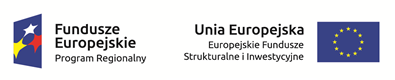 Dziękujemy za uwagę
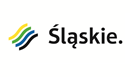 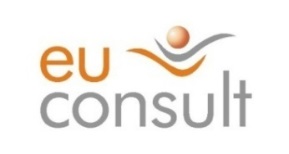 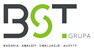